Limagrain UK Wheat Breeding 2020
Breeding Objectives
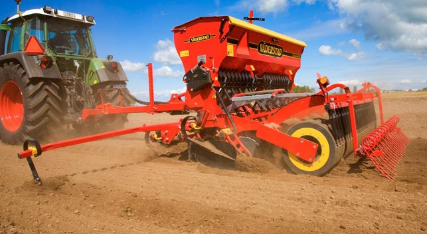 Grower requirements
Consistency of yield and quality
Ease of production
Marketable product
High quality variety advice

End User requirements
Reliable quality
Consistent supply
Ease of processing
Economically sourced
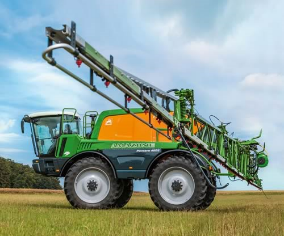 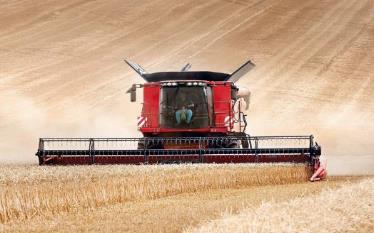 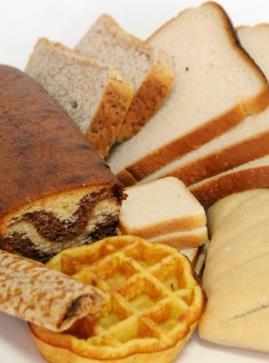 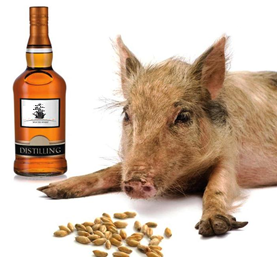 External Factors affecting Breeding
Environmental
Seasonal variability/unpredictability
Frequency & severity of epidemics
Sub-optimal timing for inputs

Technological
Precision Agriculture
End user processes or new markets
Novel breeding technology

Legislation
Food quality regulations
Agrochemicals (e.g. Chlorpyrifos)
Nitrate sensitivity
New breeding techniques (GE)
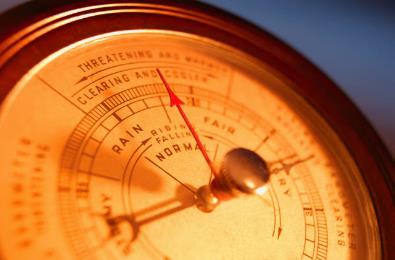 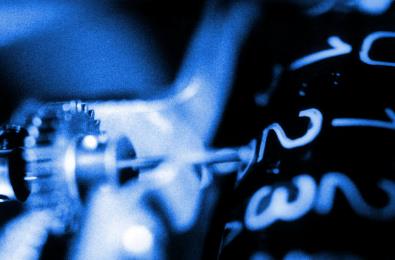 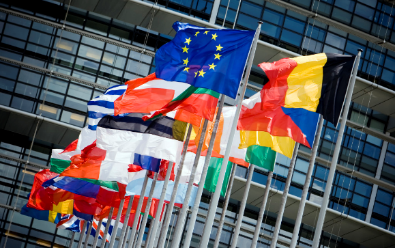 Traditional Breeding Approaches
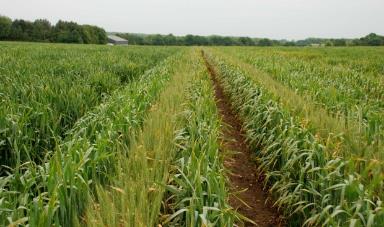 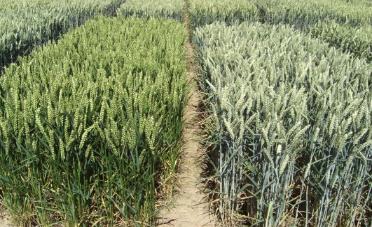 Field Assessment
Disease
Plant type
Agronomy

Yield Assessment
Automated drilling
Precision spraying
On combine weighing

Post-Harvest Assessment
Grain quality
Predictive testing
End product quality
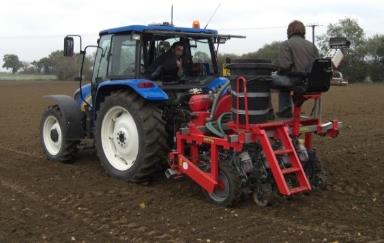 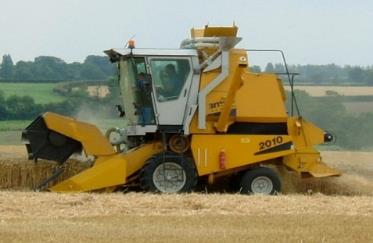 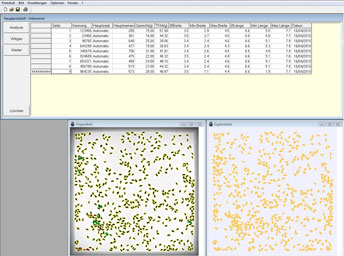 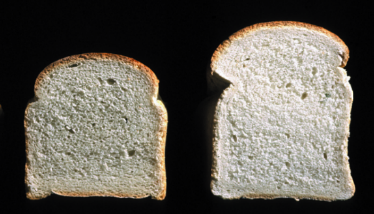 Main Breeding Methods
Pedigree
Traditional method
One generation per year, 10 years to market
Large programme, maintains diversity but slow

Single Seed Descent (SSD)
2 or 3 generations in a year
Requires growth room or glasshouses
Saves 1 to 2 years

Double Haploids (DH)
Fixes the new variety in one step
Requires tissue culture expertise
Fastest route, saves 2 to 3 years
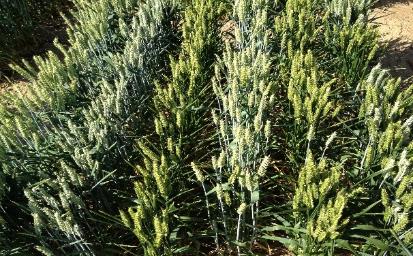 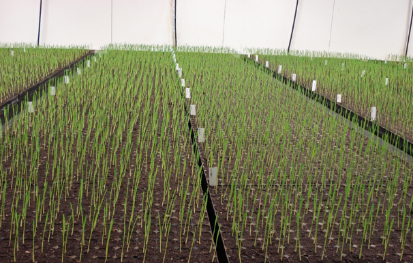 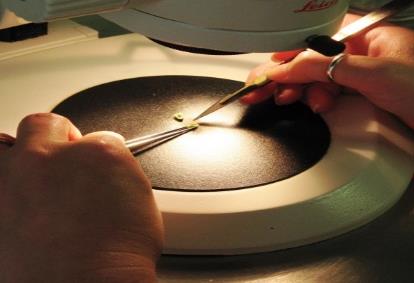 New Breeding Systems
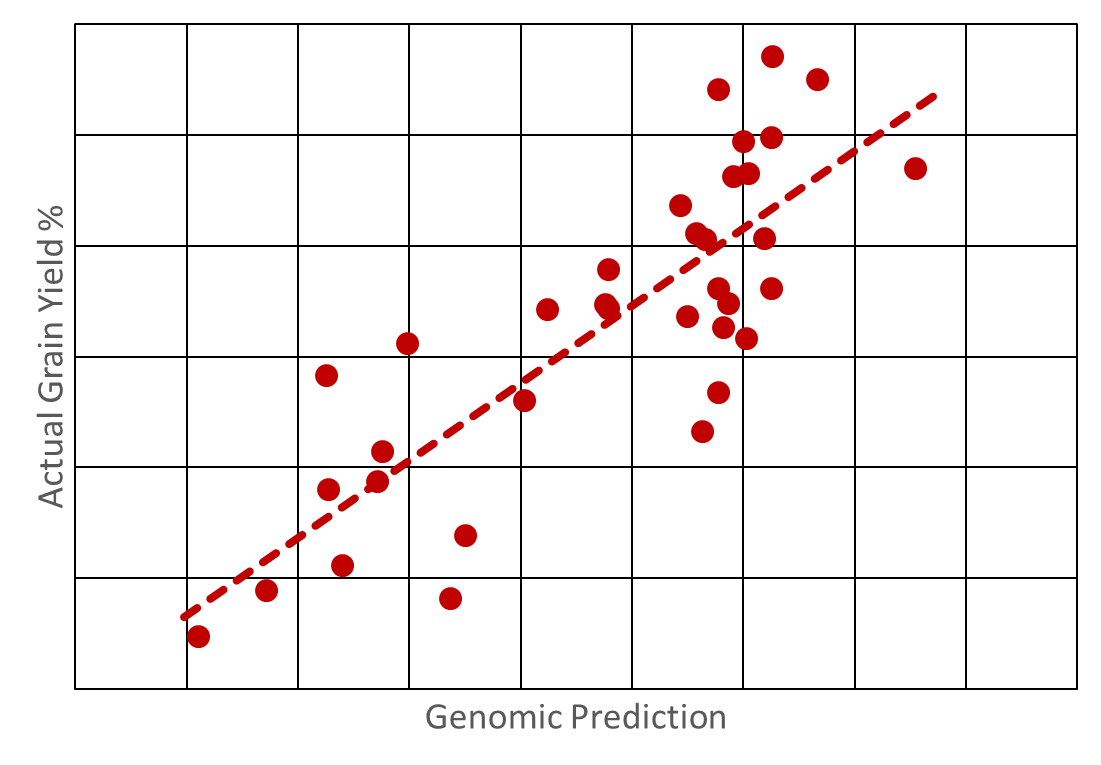 Genomic Selection
Used in commercial crop and animal breeding
Requires high density marker system
High computational demand
Potential to increase the rate breeding gain


F1 Hybrids
Gain from hybrid vigour (heterosis)
Requires cost effective seed production system
Chemical emasculation method available
Genetic solution is more desirable
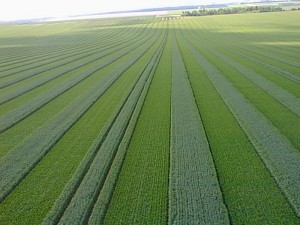 Modern Breeding Technology
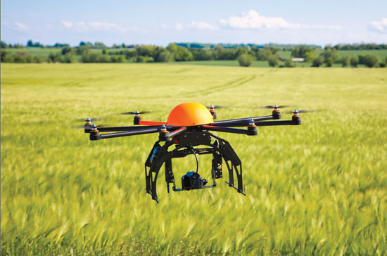 Phenotyping
Diseases and physiology
Whole crop or single plants
Automated systems
Small plot estimates of yield


Genotyping
Simple single genes of large effect
Marker Assisted Breeding

Complex multi-genes of small effects
Genome wide analysis
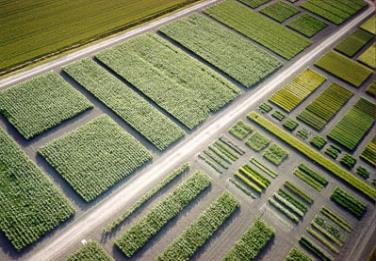 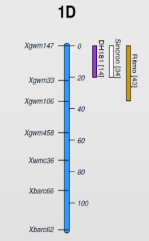 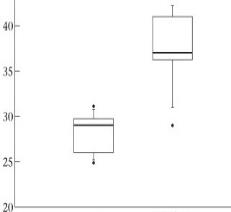 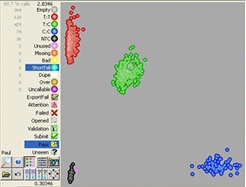 AA       TT
Genotyping - Single genes of large effect
Increasing catalogue of commercially important genes
Disease resistance
Agronomic traits
Elements of grain quality
Yield (grain size)


Marker Assisted breeding
Profiling parent varieties
Selecting crosses
Intense early stage selection
Stacking novel gene combinations
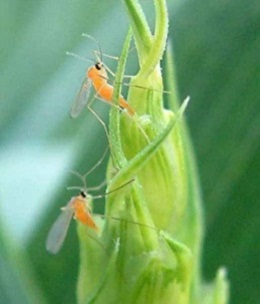 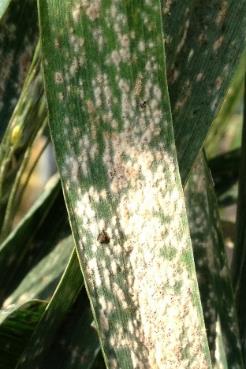 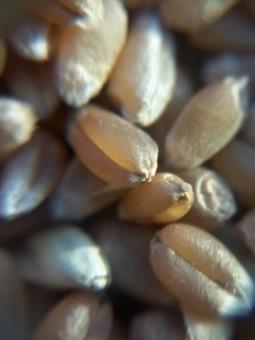 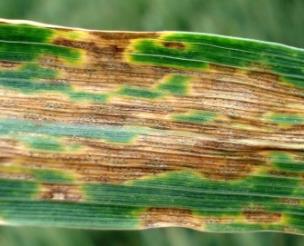 Septoria tritici
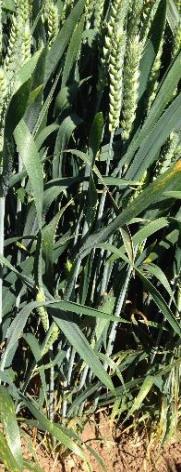 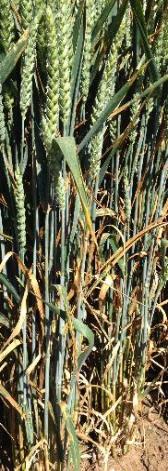 Major yield robbing disease

Loss of fungicide efficacy

Threat of fungicide withdrawals

Multiple sources of resistance identified
Commercial UK varieties
Pre-commercial breeding lines
Continental varieties

DNA markers available and in development
Requires screening in multiple high disease locations
High density mapping
Priority to stack multiple sources together
Limit the risk of breakdown
Genotyping - Multiple genes of small effect
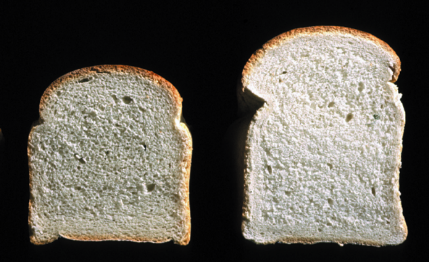 Complex traits
Yield
Quality
Complex disease problems



Genome wide analysis
Greatly increased marker density
Higher resolution mapping
Investigate in detail the genetics ofboth current and historic varieties
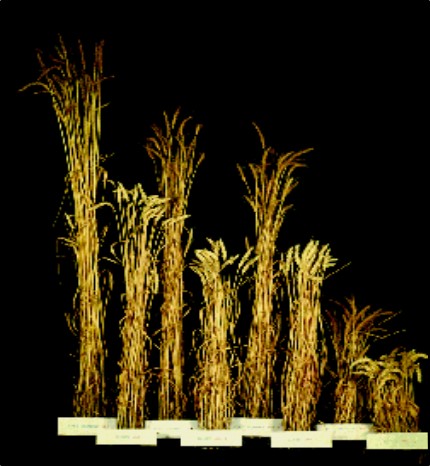 Soft Wheat Classification
Understanding the market and working with End Users
Group 3 Biscuit
KWS Barrel
KWS BassetKWS Firefly
Elicit
Zulu
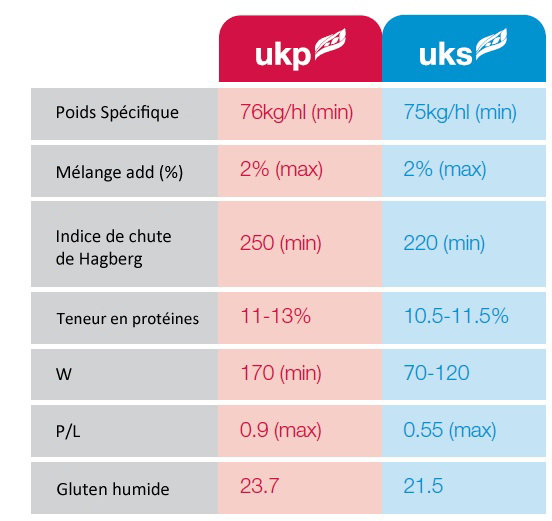 Revelation Viscount
Elation
Leeds
Bennington
LG Skyscraper
LG Spotlight
LG Sundance
LG MotownKWS Jackal
Group 4 Soft
Good Distilling
Medium Distilling
LG Varieties
[Speaker Notes: Potentially the only variety in the top 3 categories for G3, uks & good distilling.]
Frost Damage and Sterility
Reducing risk factors for growers
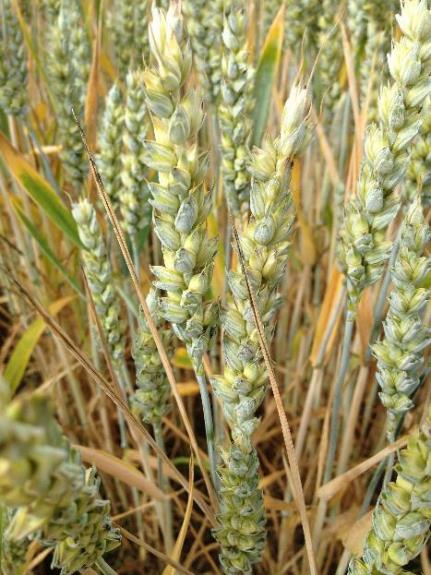 Integrated Breeding Platform
Market Analysis
Phenotyping technology
Gene discovery and validation
Market Driven Objectives
Intensive Field Evaluation
Intensive Genotyping
Limagrain Wheat Breeding Process
Selected Parental Germplasm
Accelerated Breeding
End Use Evaluation
Wide Genetic Resources Pool
Adapted DH & SSD methods
Enhanced Predictive testing
The Breeding Challenge
Anticipation of market requirements
Understand future needs of both the Growers & End-Users
Consideration of multiple external factors
Clear breeding objectives

Integration of Research & Development into the Breeding pipeline
Evaluate new methods, tools, techniques & traits
Continually improve breeding efficiency by maximising the benefit of these new developments to maintain a constant flow of commercially successful varieties
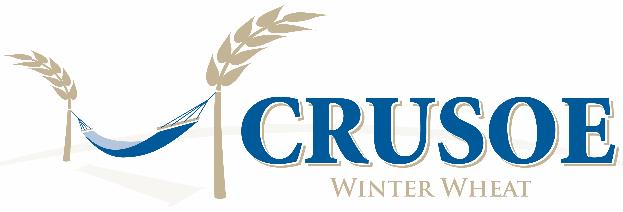 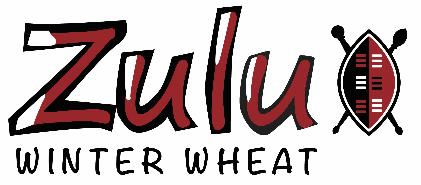 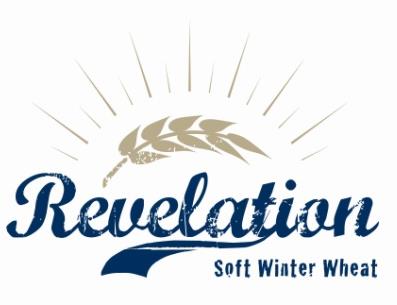 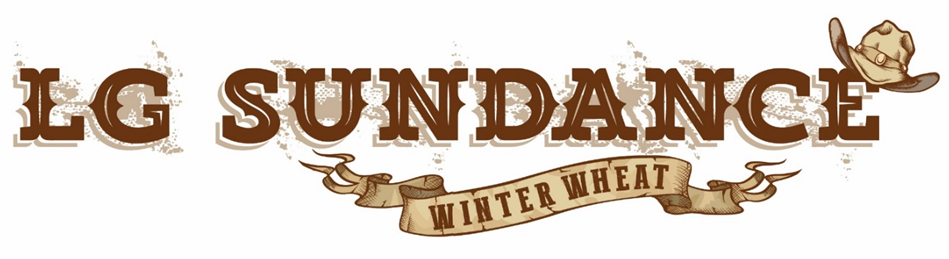 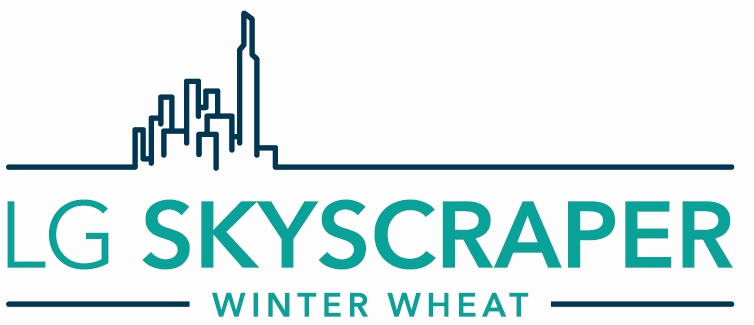 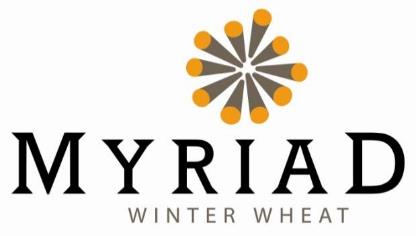 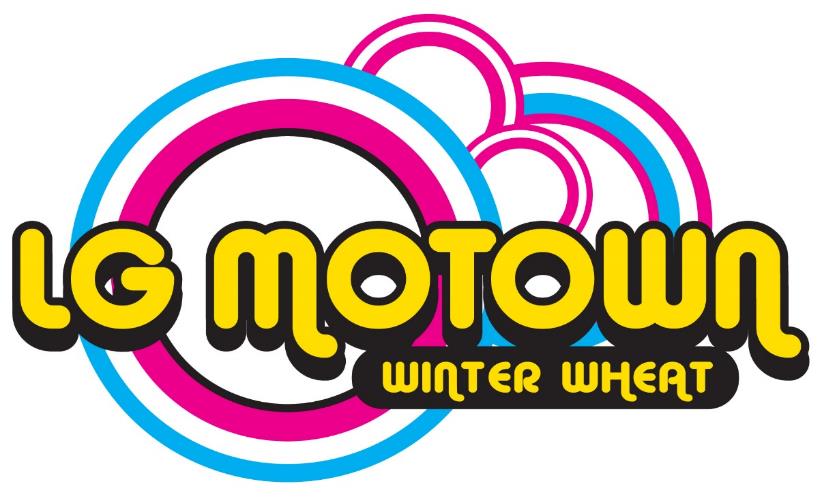 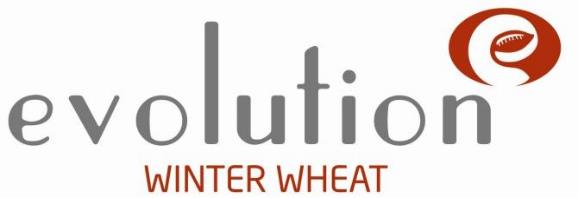